Non-wood forest products innovation patterns and support needs: an analysis of European case studiesGerhard Weiss, Alice Ludvig, Ivana ZivojinovicUniversity of Natural Resources and Life Sciences, Vienna (BOKU) andEuropean Forest Institute – Central East European Regional Office (EFICEEC)Case study material also from: G. Corradini, S. Mutke, T. Dickson, M. Wilding, V. Tahvanainen, J.-A. Bonet, A. Japelj, J. Nedeljkovic, V. Verdejo, M. Layos
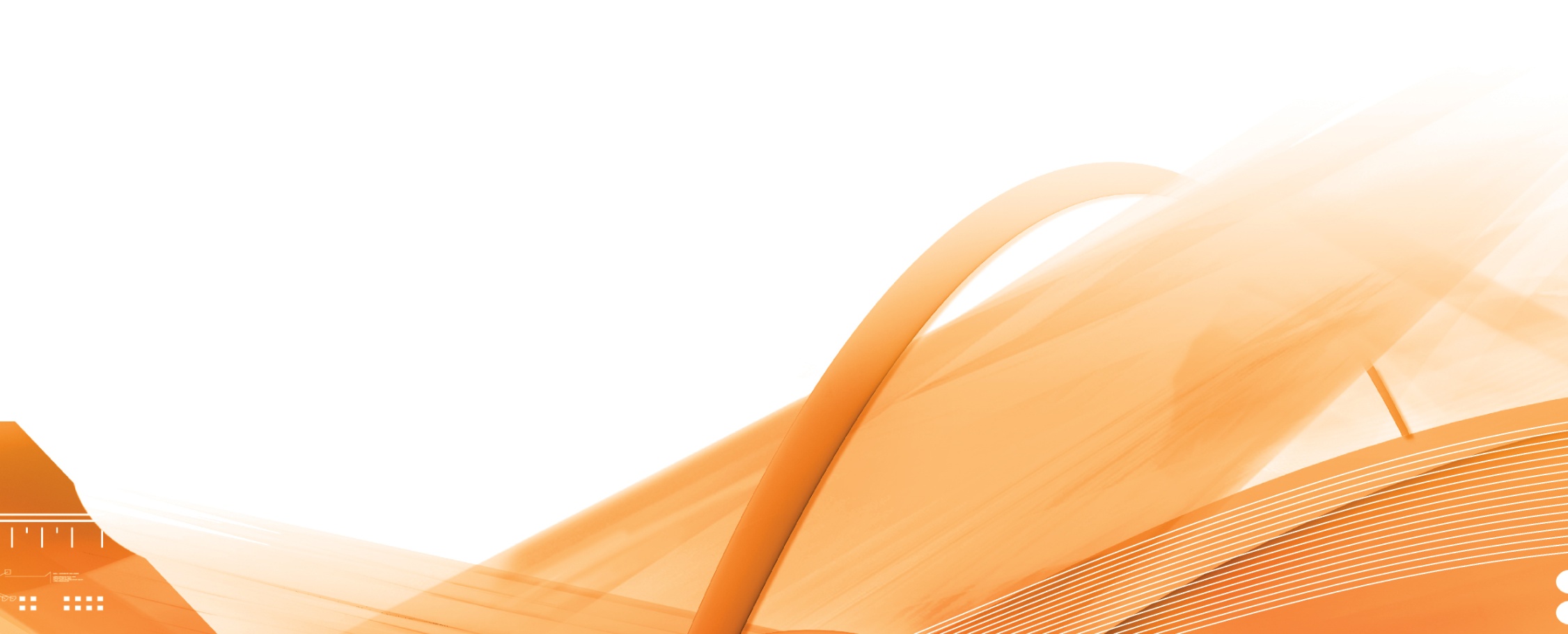 1
Background: 
NWFP and innovation
Non-wood forest products (NWFP) … 
cover a broad range of market sectors (food-cosmetics-crafts-chem’s);
are often claimed to be a promising business field;
but are in fact often underestimated in their economic value;
and named „minor,“ „secondary,“ „ by-products,“ „niche-markets“ or even „non-market goods“ (Mantau et al. 2001; Mavsar et al. 2008)

In reality, they are often produced in the wake of timber production and not necessarily seen as a business opportunity. Thus there is hardly an innovation focus put on these products.
2
Innovation systems: 
definition and models
Innovation systems (IS) comprise of: 
actors, institutions (rules of the game), 
and their interrelations.

Triple helix model (Etzkowitz and Leydesdorff, 2000): 
Industrial system / firms
Education and research system
Government and governance
and their interrelations (!)

Quadruple helix model (Carayannis and Campbell, 2010): 
plus: Public and civil society
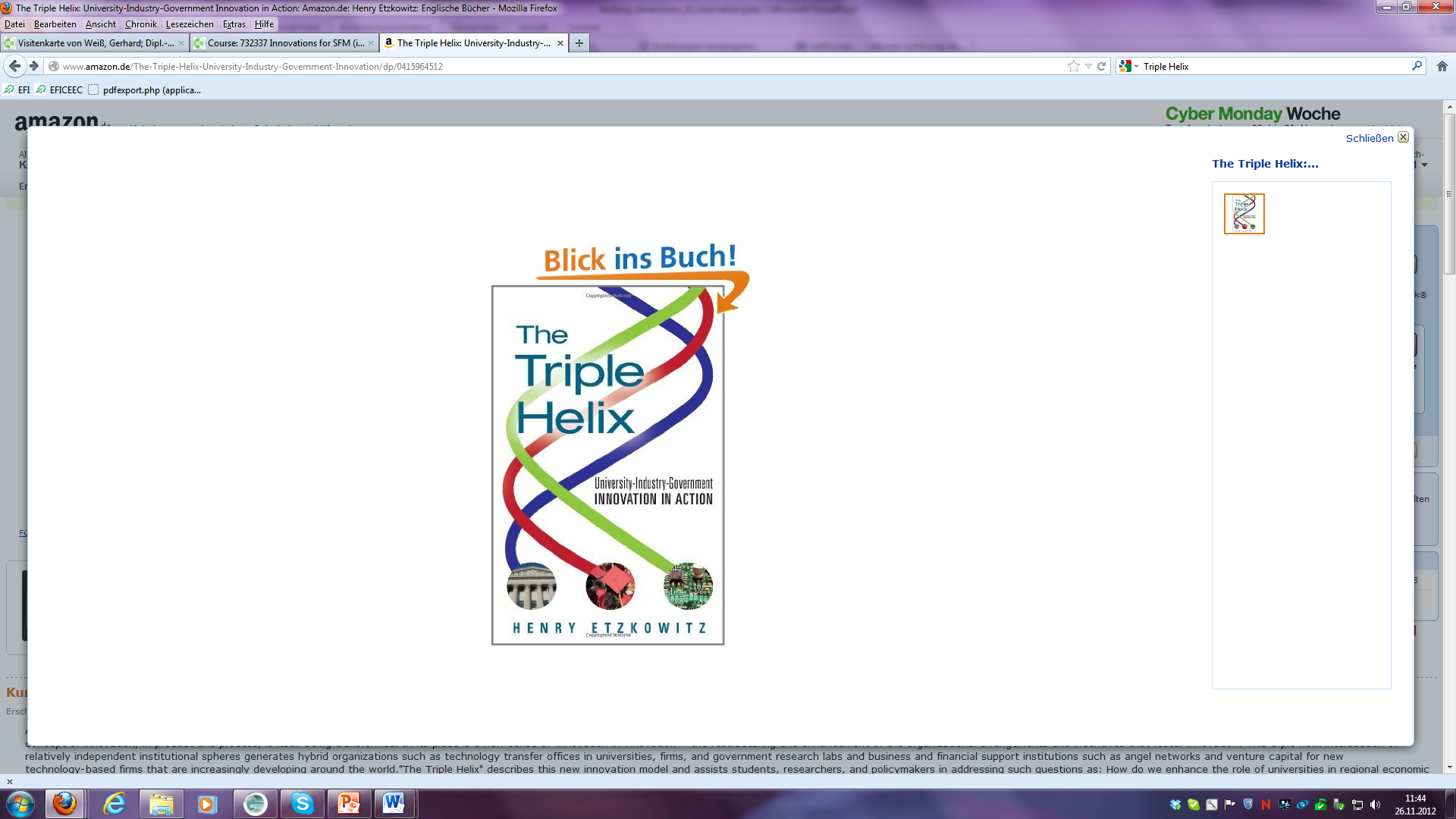 3
Conceptual approach:
elements of analysis
Innovation system perspective: 
understanding of innovation processes. 
role of entrepreneurship;
role of institutional frameworks and policies in innovation support;
role of social developments. 

Aim to derive NWFP innovation patterns.
4
Entrepreneurship
Two notions of entrepreneurship: 
understanding as a personal trait/being an entrepreneurial person:
… “entrepreneurial spirit” (Schumpeter); pursue opportunity (Stevenson); risk-taker (Drucker), innovativeness and responsibility …
starting up or running a business, owning a company: 
… opportunity-driven or necessity-driven entrepreneur; 

In practice, many personal histories/motivations to become entrepreneur. 
“…hardly anybody starts a business in order to achieve innovation, job creation, or economic growth…” but rather for their “personal desire for profit and autonomy” (Hessels et al., 2008).
5
Institutional frameworks
Have different roles in innovation systems: 
direct roles: offer advisory services or innovation and start-up funds;
indirect roles: research, education and training, regulatory and administrative systems. 

In NWFP, specific institutional frameworks and support is mostly lacking because NWFP are neglected by forestry or agricultural ISs.
Certain support by rural or regional development agencies/programmes. 
Formation of specific associations important for scaling up and diffusion (e.g., The Arctic Flavours Association, FI; Scottish Wild Harvests Association; truffle growers’ associations, etc. ).
6
Social developments
With NWFP we see fundamental social changes in rural areas: 
in former times, NWFP were part of the traditional agricultural land uses, farm structures and subsistence needs of the rural population; 
today , NWFP are connected to new urban demands.
 
Examples for social trends and marketing opportunties:
Natural quality: lifestyle of health and sustainability (“LOHAS”);
Retro quality: Traditional, home-made and hand-manufactured food or handicraft products, with local culture or old traditions;
Experiential quality: growing demands for entertainment and “experiences” (“experience economy”).
7
Challenges and opportunities
A limited marketability because of an often public good character of the products (Mantau et al., 2001; Mavsar et al., 2008); 
a limited attention of established sectoral innovation systems, thus only limited support or even barriers (Rametsteiner et al., 2005; Weiss et al., 2011; Buttoud et al., 2011). 

to connect rural knowledge and traditions with new urban demands, to create innovations and new businesses (StarTree; COST Action FP1203).
8
Research questions
1. How do innovations in non-wood forest products happen – in a situation where there is rather limited institutional innovation support? (“ European NWFP innovation patterns”)

2. How are those innovations supported by the institutional system and what are their support needs?
9
Aims and methods of this paper
Aims:
to analyse innovation patterns in NWFP in Europe;
to derive innovation support needs for NWFP.

Methods: 
12 case study regions across Europe;
Questionnaires to relevant organisations for supporting innovation processes; interviews with innovators and involved actors; 

 in-depth analyses of innovation processes in 20 innovation cases.
10
The innovation cases
11
Analysis questions
Type of company: large (LALO), traditional (TRALO), or new forest owner (NEWLO), single enterpreneur (ENTR), industrial company (IND), social enterprise (SOC), institutional actor (INST). 
Geographical sphere of knowledge/ideas: rural, urban, or mixed. 
Initiation from which sectoral sphere: forestry, cross-sectoral, outside.
Type of support – which sector: forestry, rural development, or non-sectoral (start-up/industrial development). 
Type of support – which level: local-regional, national, or Europe/EU. 
Type of support – which function: information, financing, co-ordination. 

 Innovation pattern and support needs?
12
Type of company
13
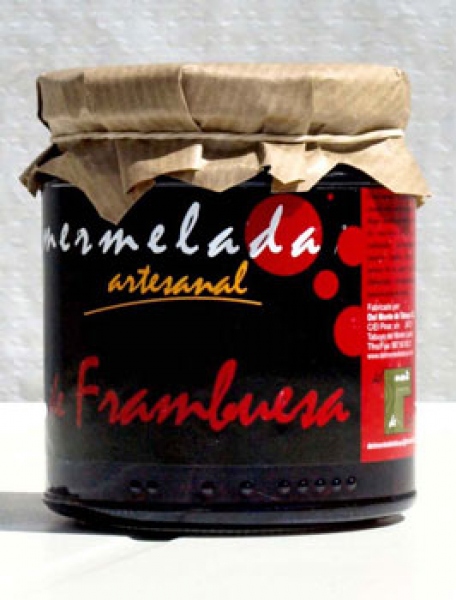 Type of company
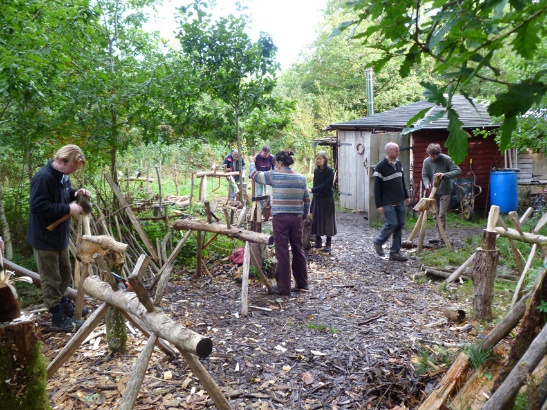 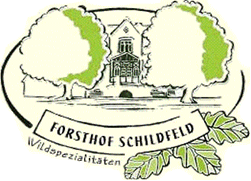 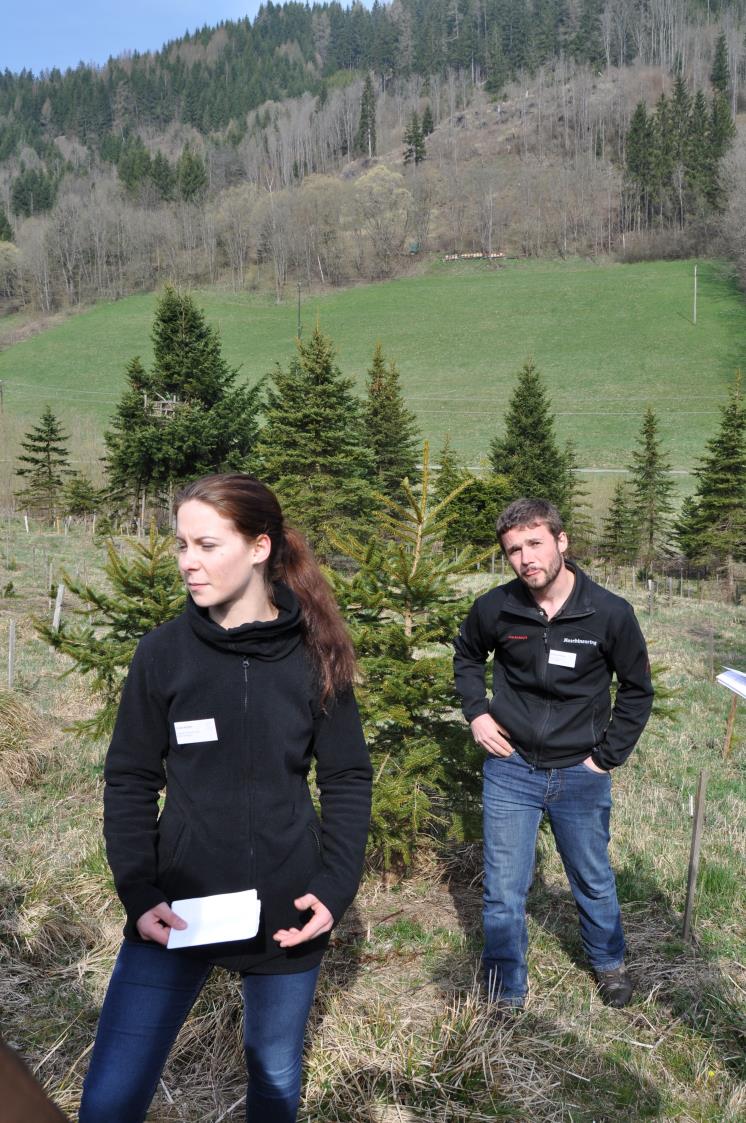 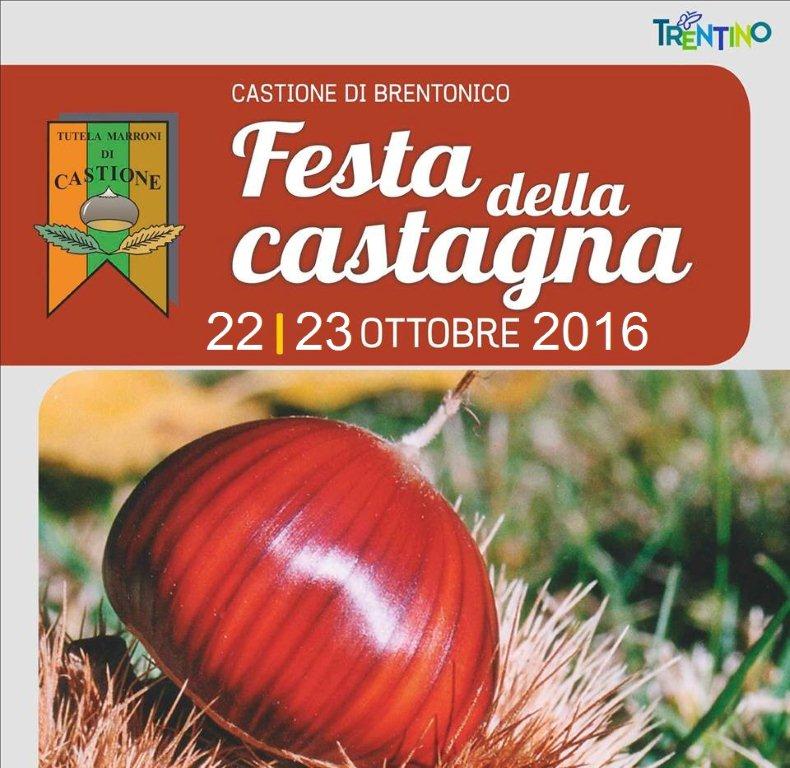 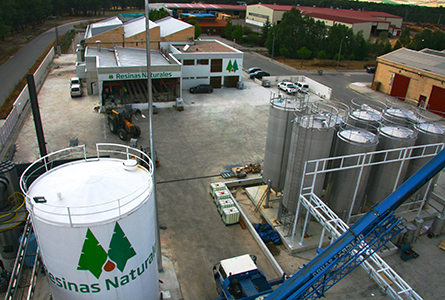 14
Geographical sphere of knowledge/ideas
15
Geographical sphere of knowledge/ideas
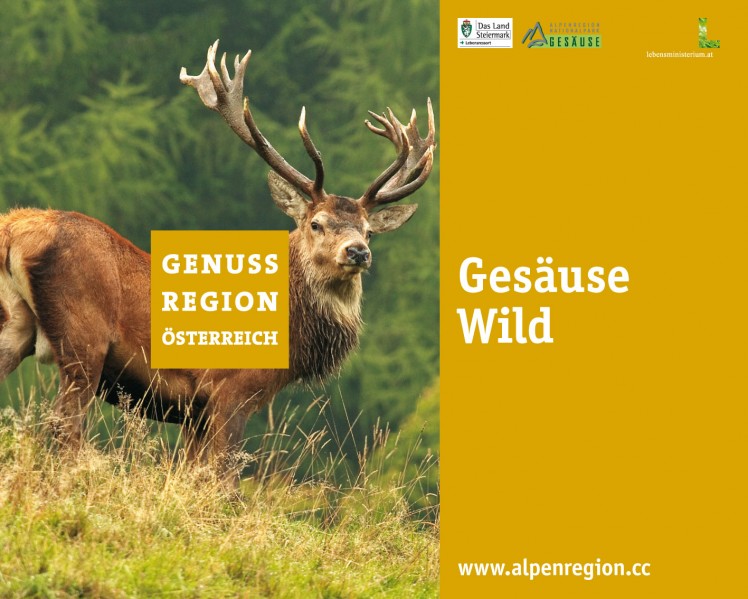 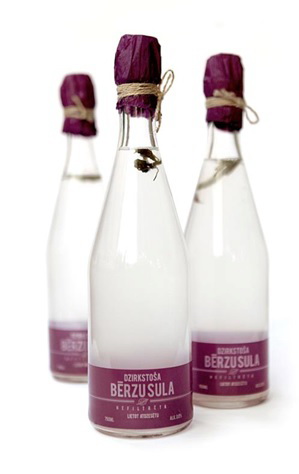 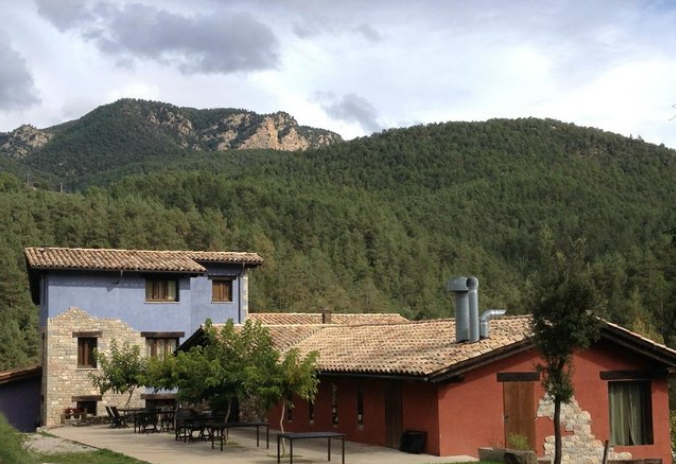 Muchroom hotel
Stylish sparkling birch sap
16
Initiation from which sectoral sphere
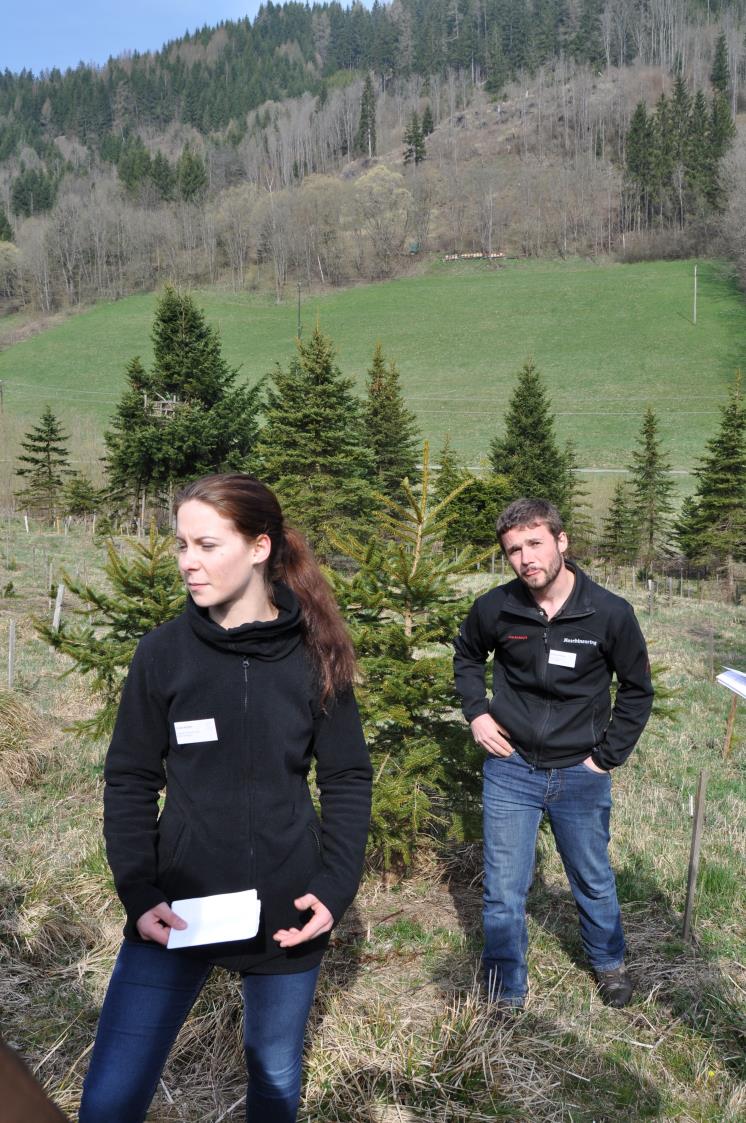 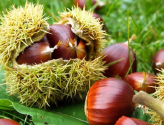 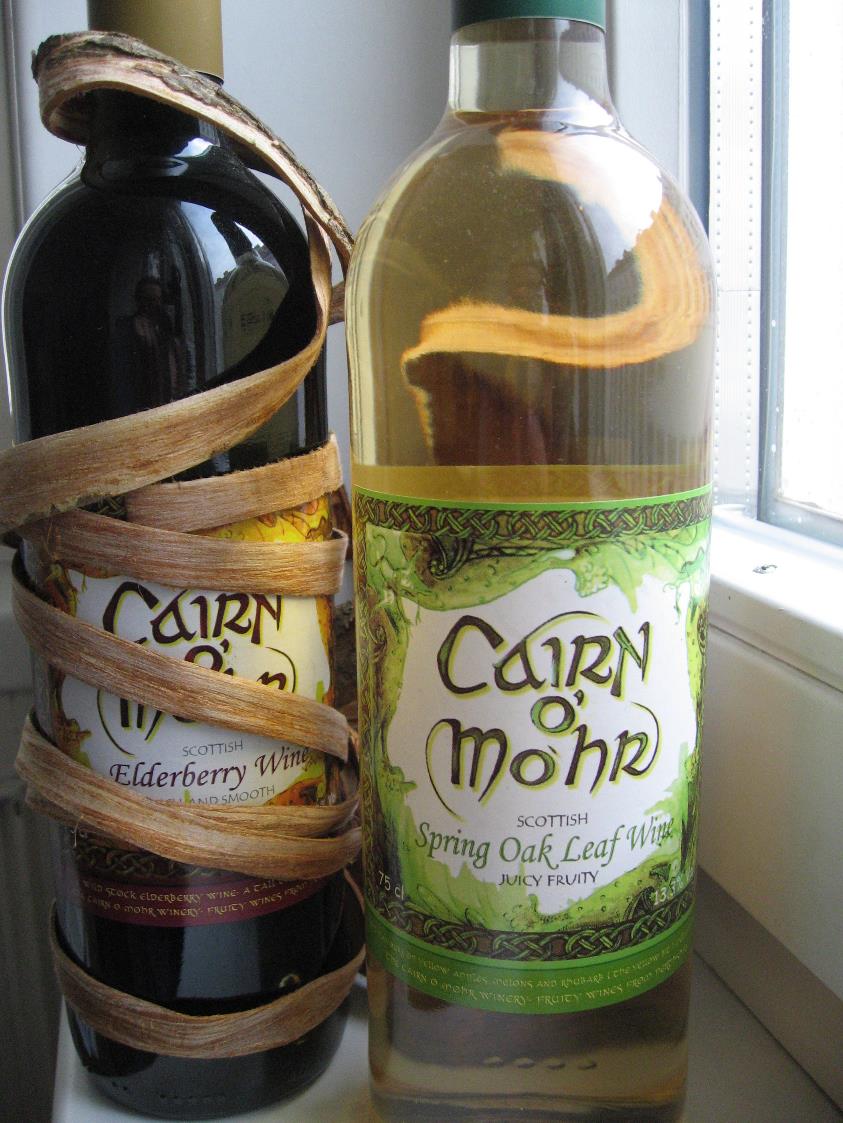 17
Type of support – which sector
18
Type of support – which sector
19
Type of support – which level
20
Type of support – which function
21
Innovation patterns and support needs
22
Conclusions: innovation processes
Small-scale innovations and entrepreneurship dominate and do without much institutional support (Ludvig et al. 2016a);
There is no “one” innovation system supporting non-timber products; support comes from various sources but is rare; 
For none of them, NWFP are central; 
Break-through innovations and scaling-up need institutionalisation and systemic support (for: R&D, networking; awareness raising; regulatory adaptations; …)→ “institutional innovations” (Ludvig et al. 2016b).
23
Conclusions: support needs
Information: 
Technical AND business knowhow 
cross-sectoral knowledge and links
R&D
Financing: 
Small, un-bureaucratic start-up funds for entrepreneurs
large R&D funds for industrial scale investments
Co-ordination: 
For: information, funding, business co-operation, conflict resolution, regulatory adaptions, and public awareness!
24
Top-down support for 
bottom-up innovations
→ 	open and flexible support programmes AND
	systemic structures for tailor-made support. 

Explicit sectoral innovation policy, including information measures, cross-sectoral networking and risk-oriented innovation funds (seed money) – „regionally networked IS“ (Asheim, 1998);
Rural development agencies offer such systemic support, e.g.: 
LEADER regions
Cluster organisations 
Triple (quadruple) helix / cross-sectoral platforms …
25
THANK YOU for your attention!

www.boku.ac.at
www.star-tree.eu
www.eficeec.efi.int 
http://www.nwfps.eu/
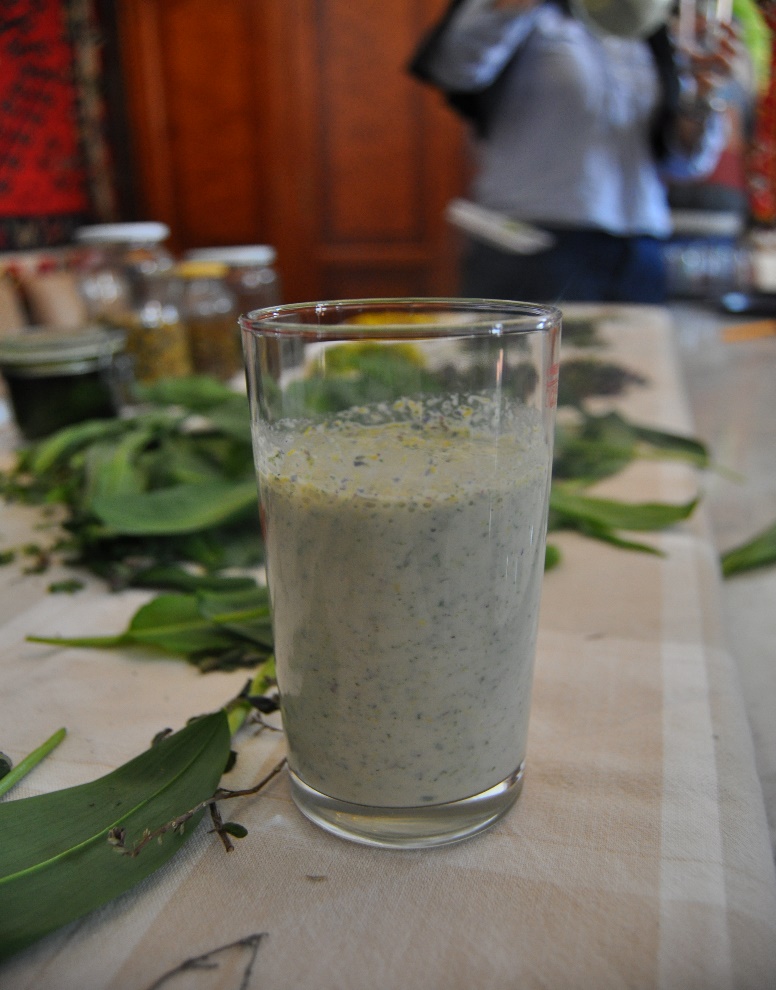 26